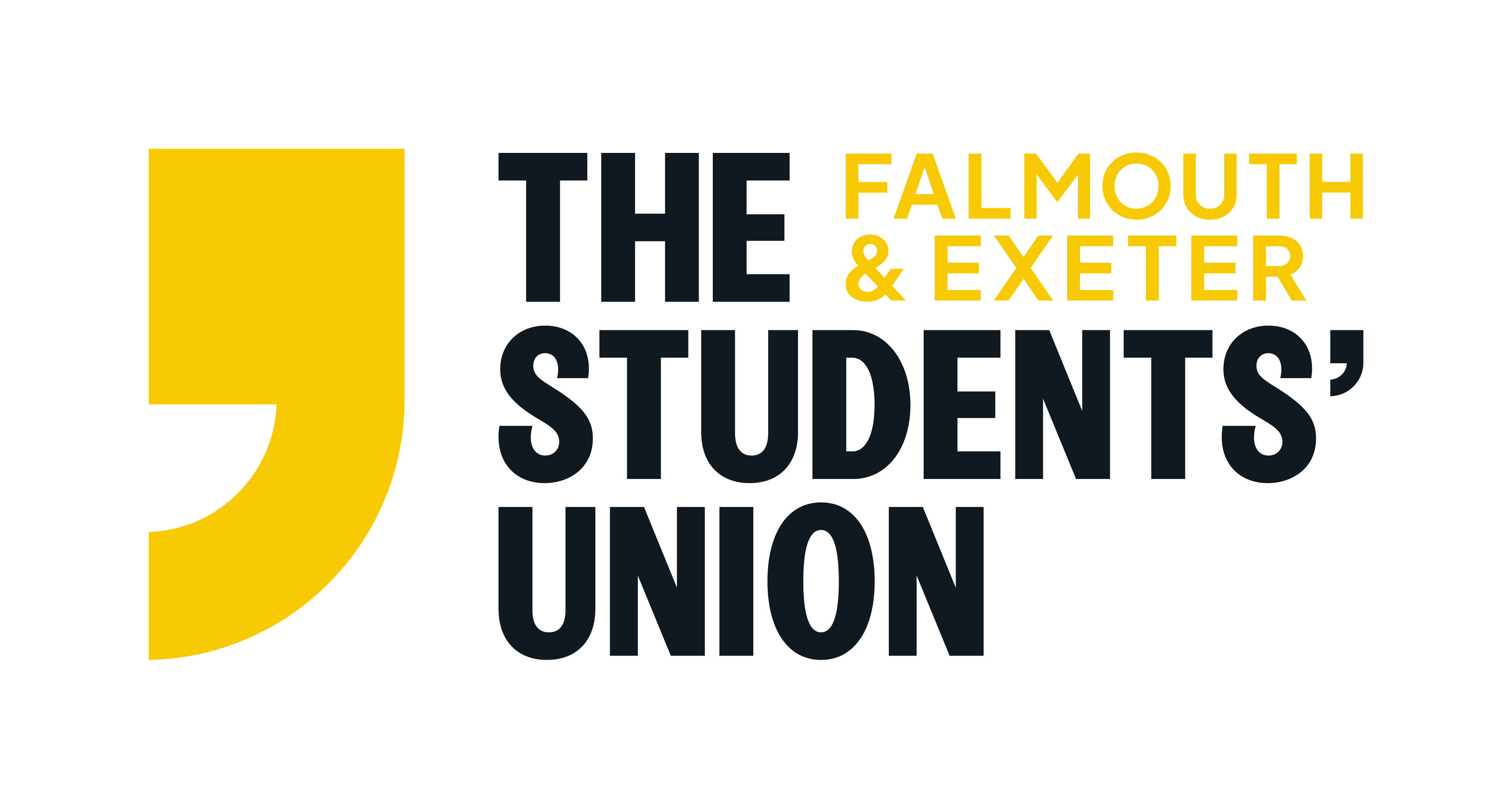 2024-25 Club and Society 
Affiliation
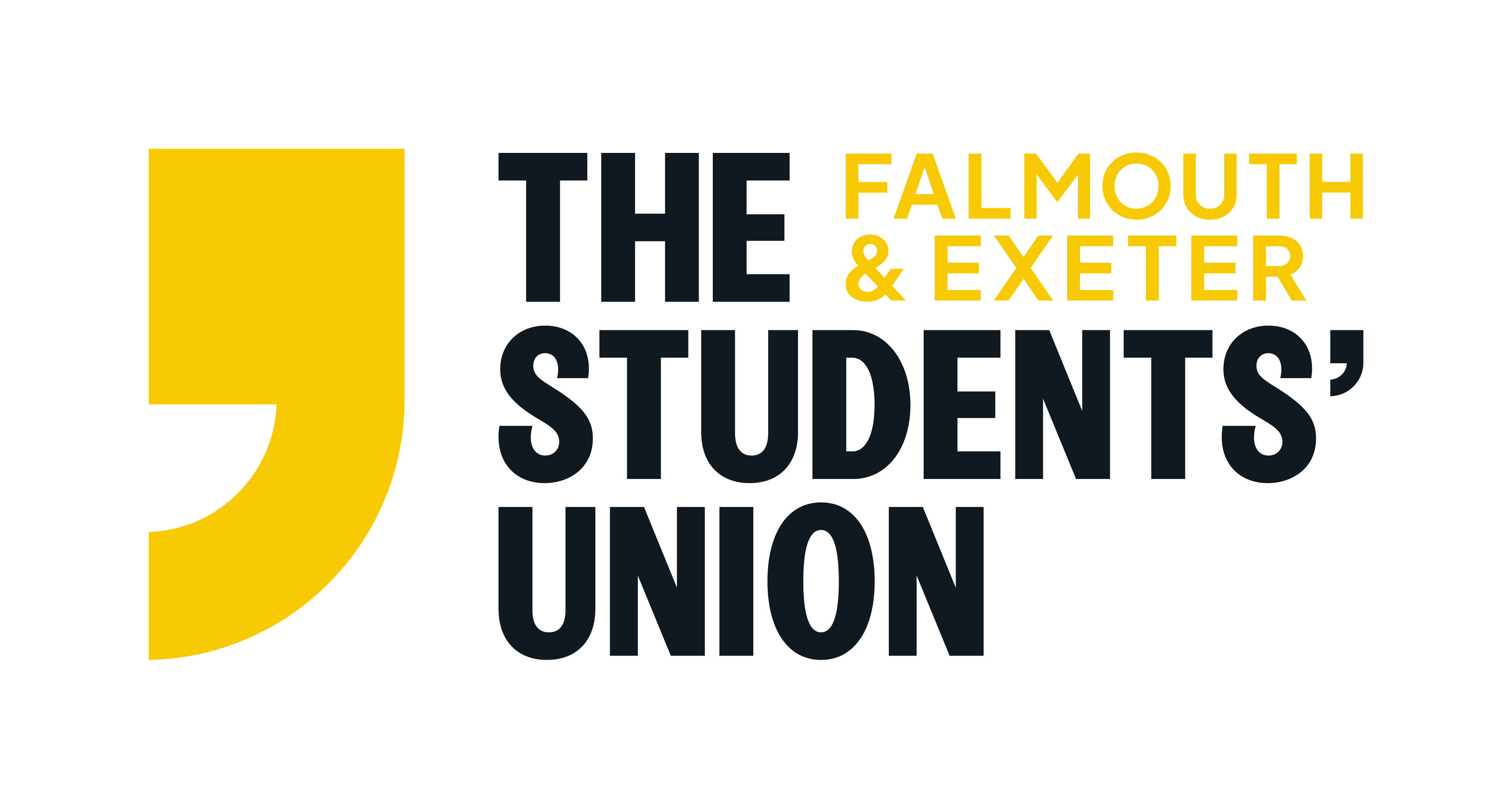 It is the new committee's responsibility to re-affiliate the group. Failure to do so by this deadline will result in the group being made inactive and will not be allowed to continue next year. Re-affiliation deadline is Friday 31st May. 

Committee of a  sports club or society will be expected to fill out the 2024/2025 Student Group Affiliation form  to disclose their committee for the year.

You will be expected to submit your updated constitution, general risk assessment and budget for 2024-25. These are uploaded to the affiliation form.  If you require new, blank budget and risk assessment/constitution templates then visit the committee hub.

Clubs and societies can request facility and room bookings for next year whilst completing the form.
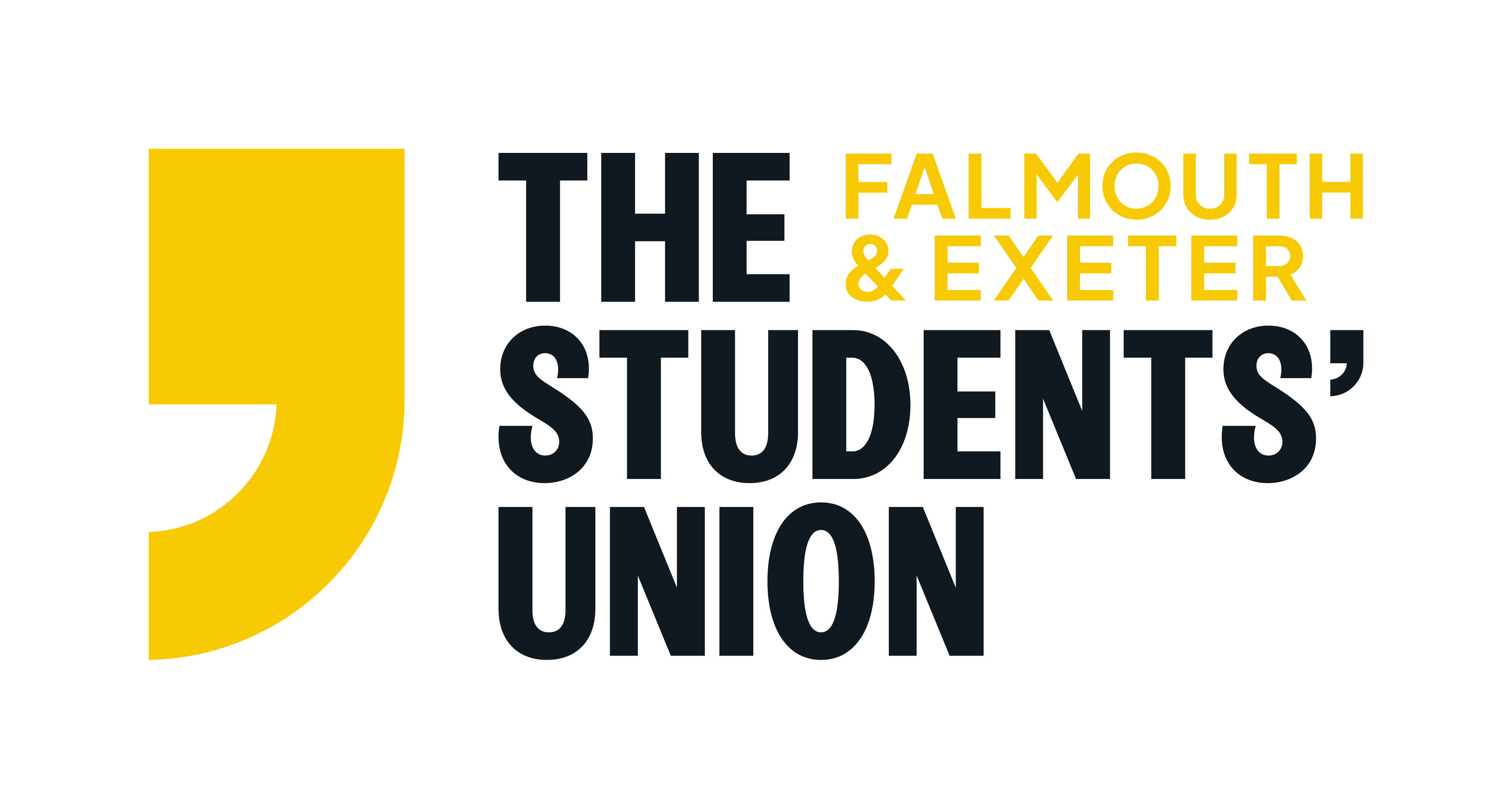 Handover
Since the election results were announced, the current committee should be handing over all information to you on the running of the club or society.

Handover process is outlined via the link, so please make sure you have all the tools and information to ensure next year runs smoothly.

Handover checklist will give you a rough idea of what you require.
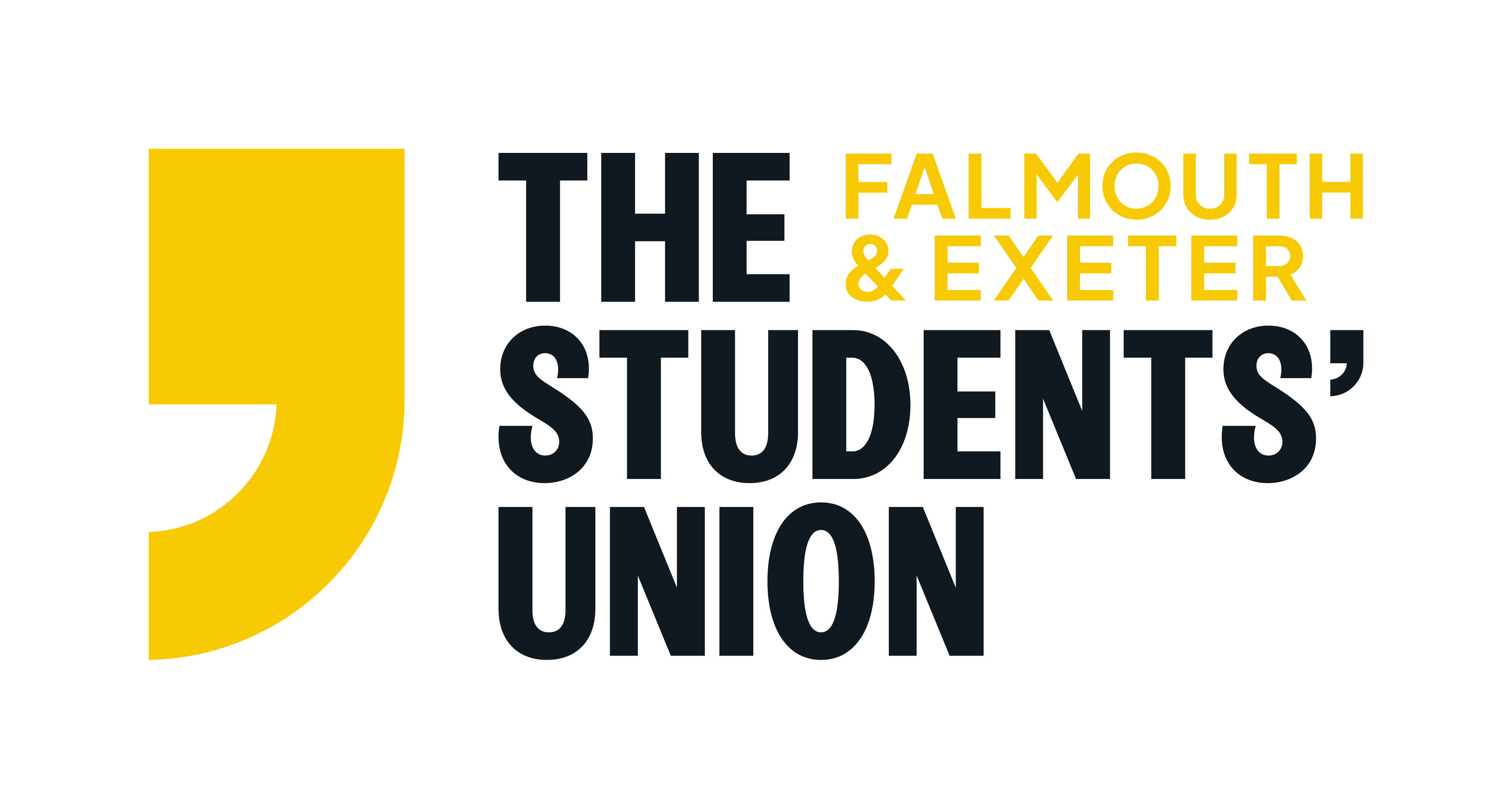 Constitution
A constitution is a body of fundamental principles and policies which an organisation is acknowledged to be governed.

Committees are expected to sign the constitution as a declaration of agreement with the club’s and SU’s policies.

Please ensure this has been updated to reflect the new committee, not reusing the old one!!

SU Constitution is available via the link.
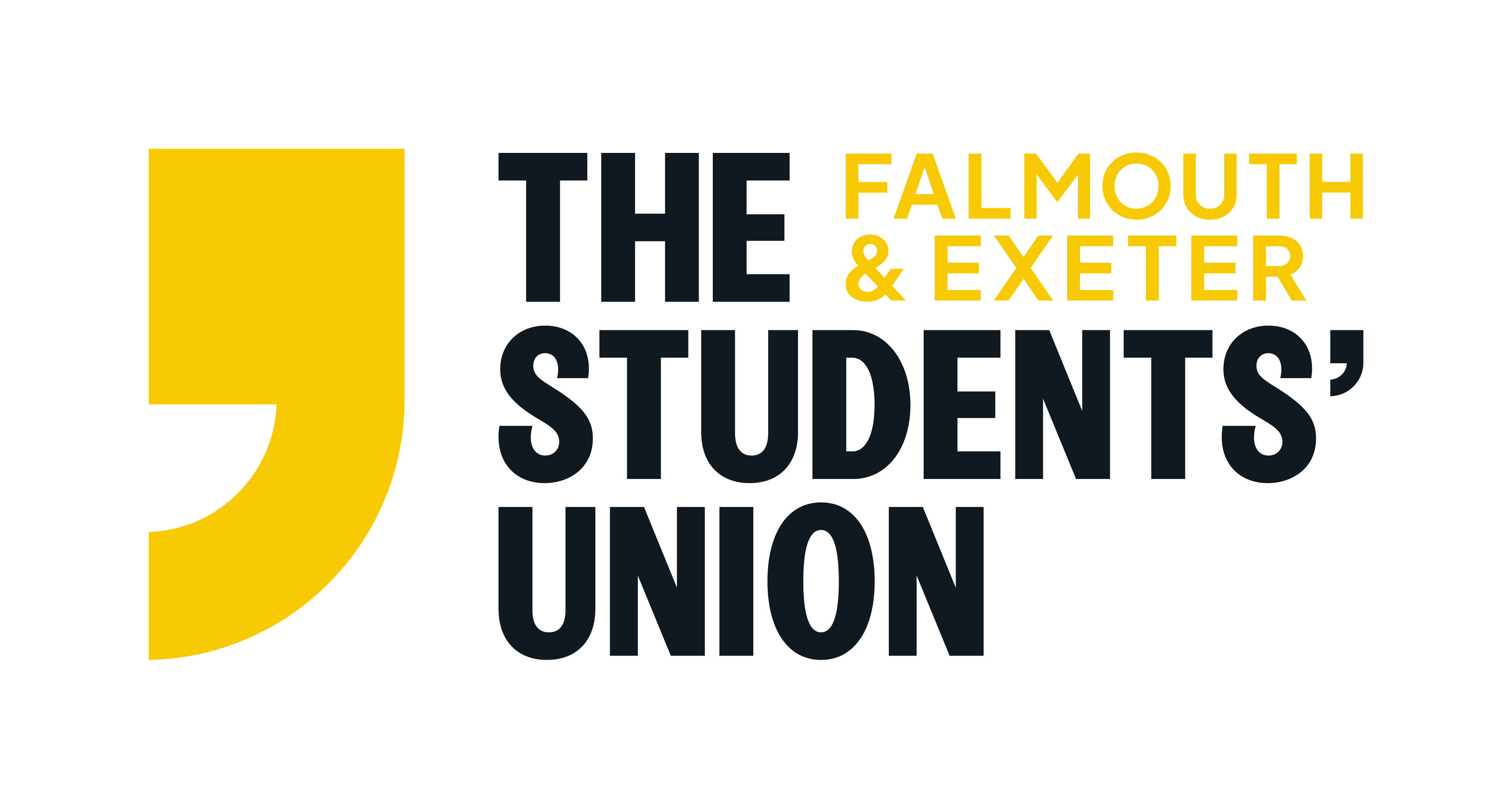 Risk assessment
Risk assessment is a process of identifying hazards and evaluating any associated risks within your regular sessions and matches.  Reasonable control measures will need implementing to remove or reduce them. 

Risk assessments are a requirement by the SU and our insurance providers.

When compiling your risk assessment please consider all hazards from the nature of your sport or activity, equipment, facilities and any external factors e.g travel/spectators.

 You can access the Risk assessment document here.
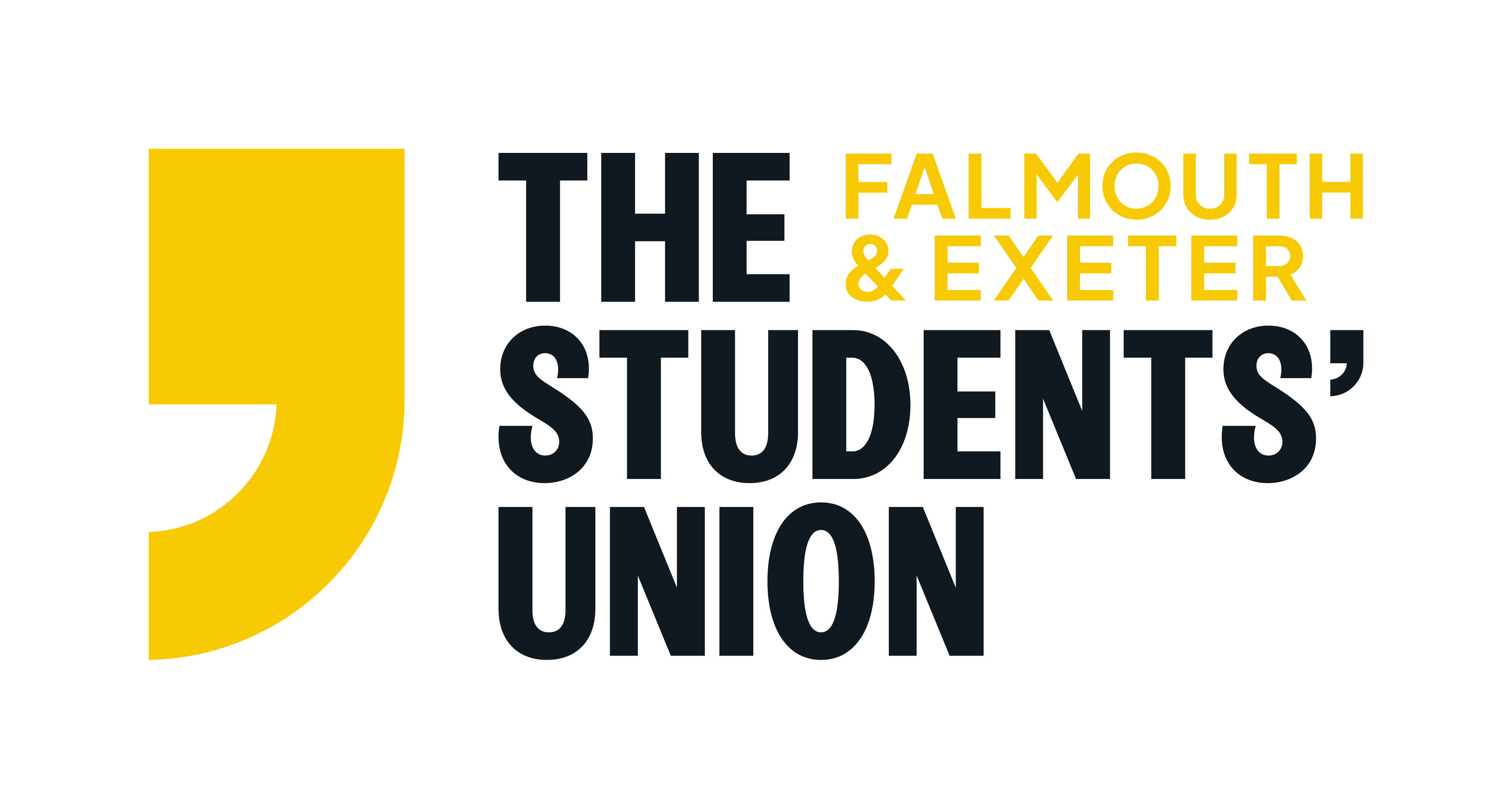 Budget
Budget 24-25 can be accessed via this link.

This form gives a club or society an insight on the income and expenditure they will face during next year. 

Membership fees (student/ associate) should ideally cover your facility and regular sessions for the duration the club plans to run during the year. It is important you detail your membership prices for BOTH your standard student membership and associate membership as we need this info to create and price your memberships to go live!
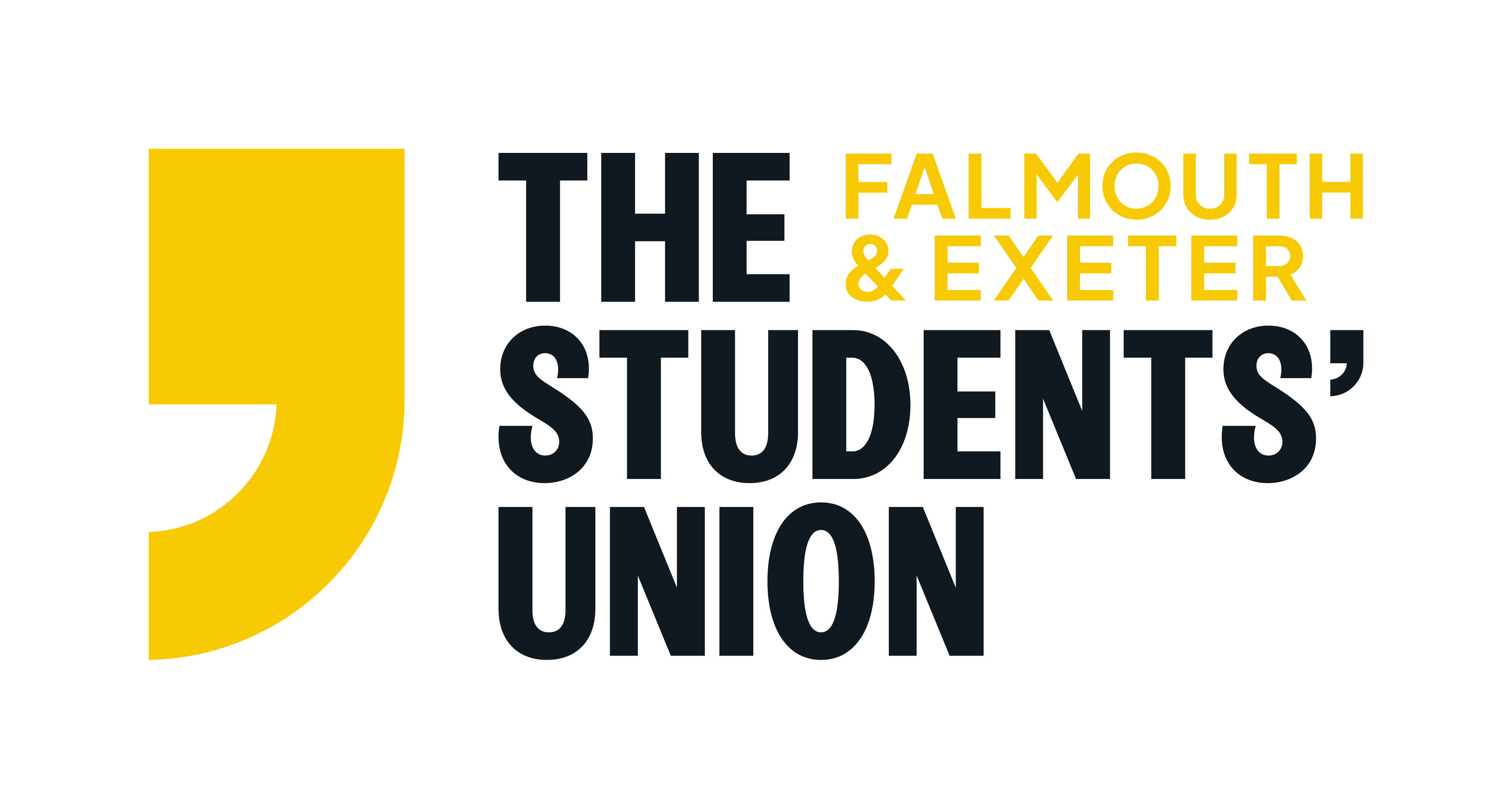 Budget
Any sponsorship you have planned or arranged can be disclosed on the budget form. This agreement can cover equipment, kit or any major events you have planned for 24-25. 

The budget form will give you an estimate of the expenditure a club or society will need to find a way of running sustainably by keeping to their outlined budget. 

The budget form gives you an opportunity to apply for the first round of SU funding. Su funding is dependent on our budget for the year and the most we allocated a club last year was £400.
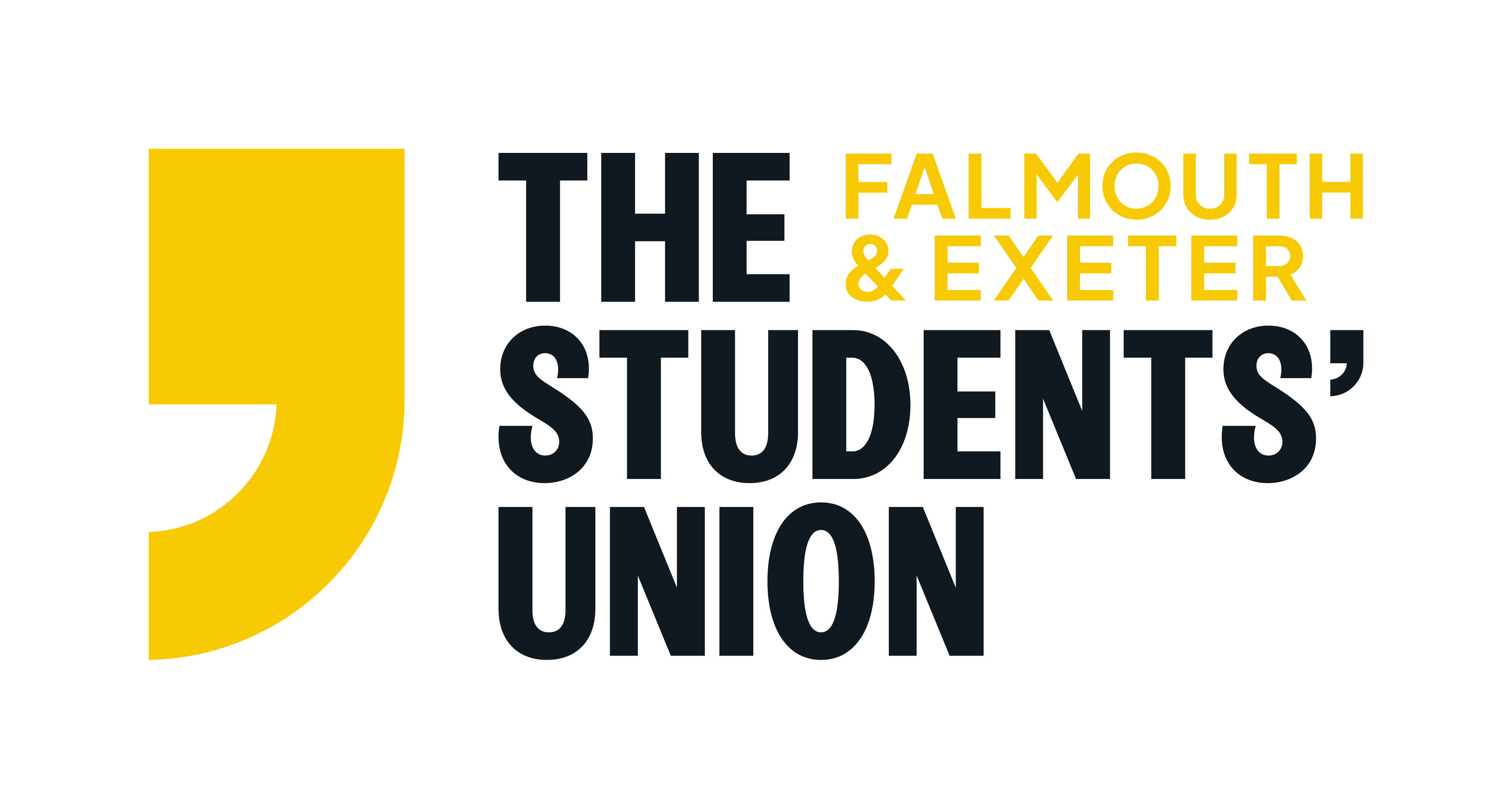 Regular Sessions
As you know, we aren’t blessed with loads of facilities and use external facilities which are shared with other clubs in the local community. If you have used a facility on a specific day and time this year, I advise you to take up that allocation again to avoid disappointment. 

When outlining your session requests upon affiliating please submit the following:

Start and end dates for each term
Day and time
The facility (e.g. half the sports hall/ astro) or room booking for societies.

Co-ordinators aim to book all regular sessions by the end of June and disclose these with clubs and societies over the summer break.

If you play matches, please keep an eye out for their announcement and share them with your sports co-ordinator. So, they can be booked in ASAP.
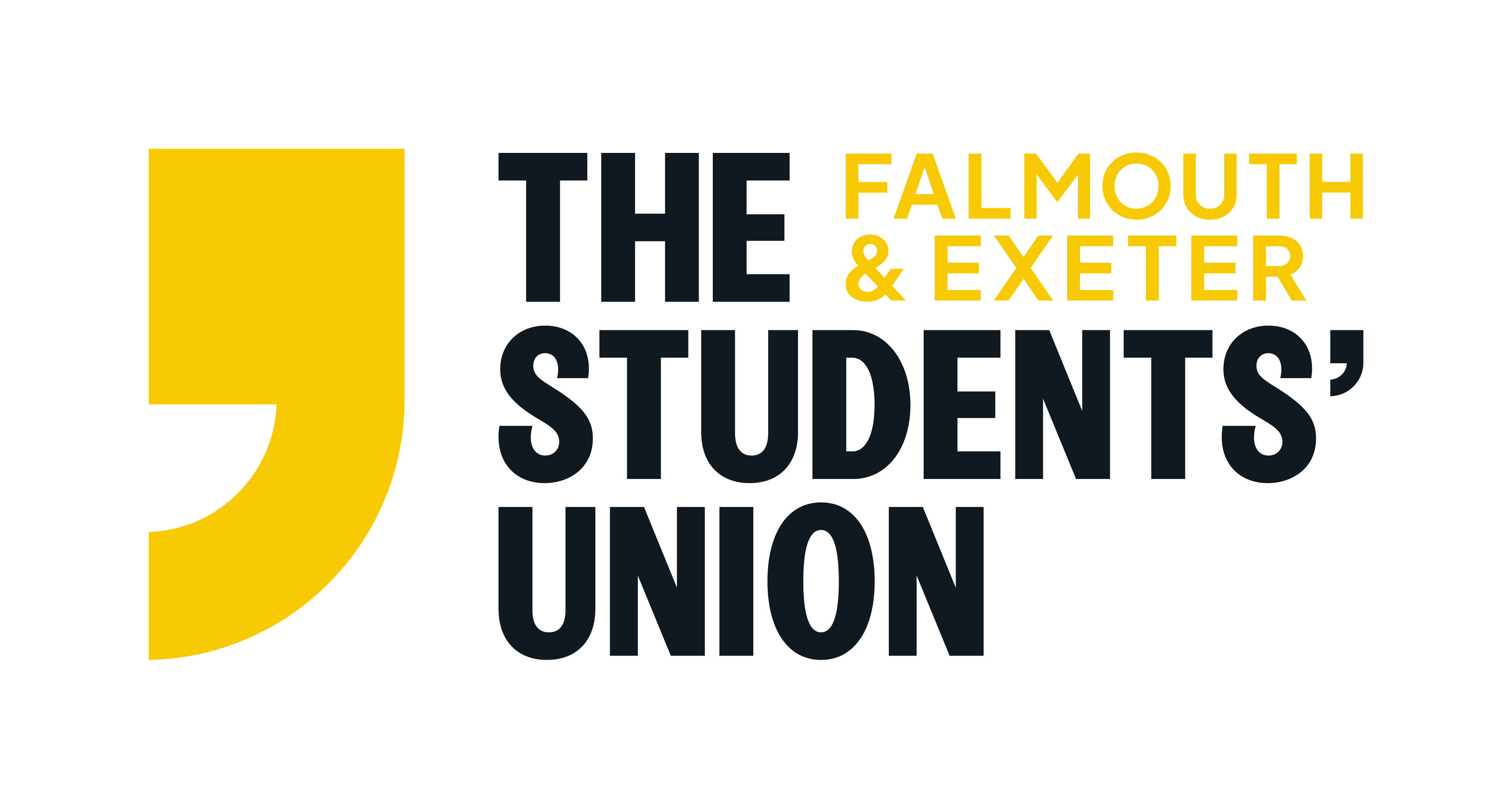 Instructor forms/ Private vehicle use
If you plan on using instructors or coaches during 2024-25 they will need to register with us via The SU Instructor Form .

To ensure they are paid for their services, it is of their benefit to disclose coaching qualifications and up to date public liability insurance. 

Student members of a club that act as instructors/ coaches will not be paid for their services.

Allocated drivers for matchdays, events or trips can be reimbursed (40p a mile) for the use of their car but make sure you have included this on your budget as it can be a huge expense.

They will be required to complete the Private Vehicle Registration form (office.com) if they wish to be reimbursed. This needs to then be uploaded onto SGF to as a money request to claim the expense.
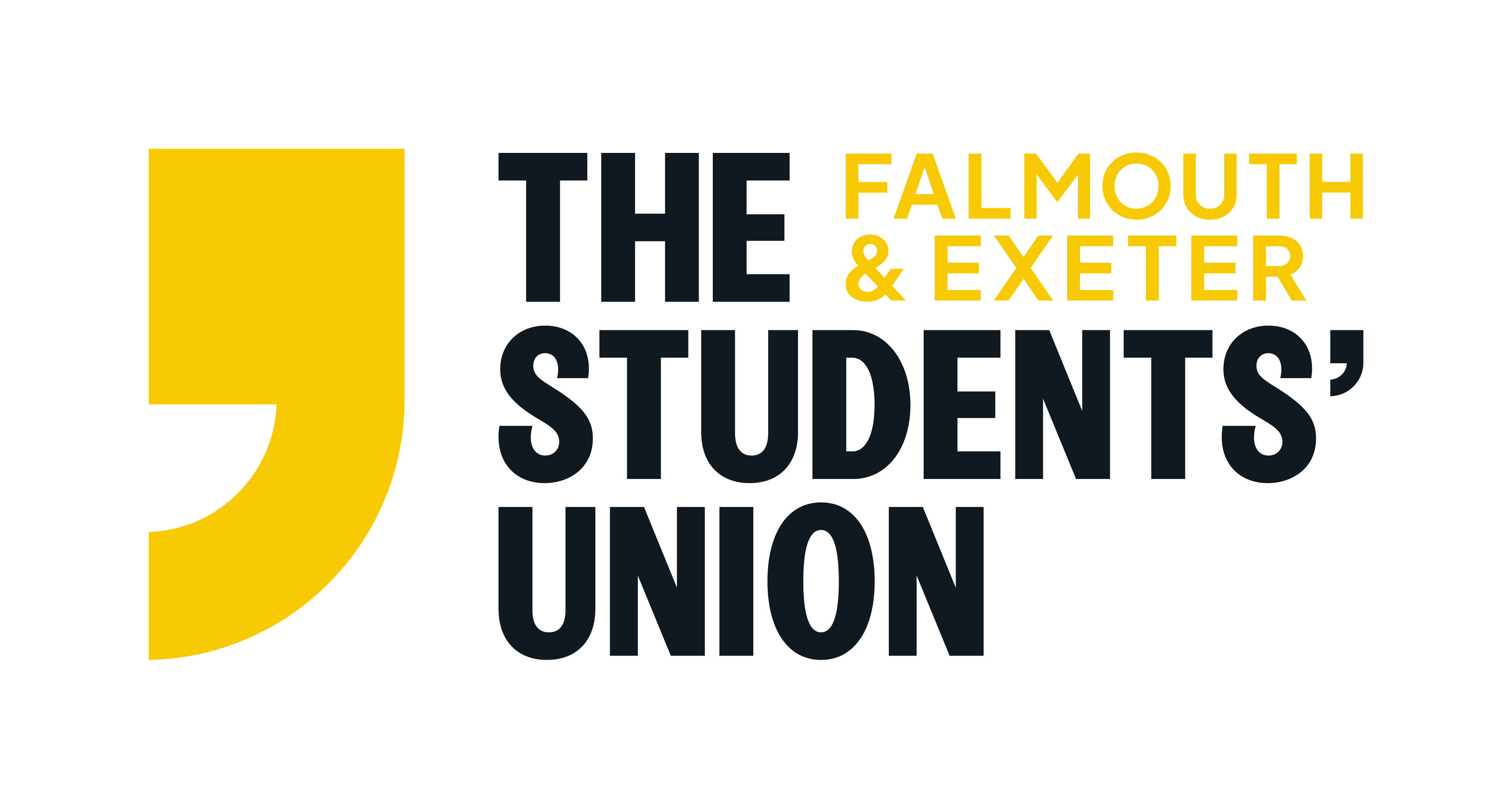 If you have any questions on affiliation, please contact your community co-ordinator

Sports- Tom Milburn thomas.Milburn@thesu.org.uk
Societies- Liz Tollemache liz.tollemache@thesu.org.uk

We look forward to welcoming you back in September!!